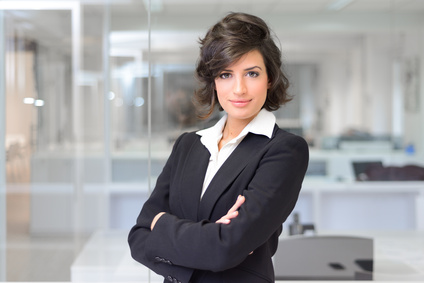 Alexandra 
DEMANTON
Commercial Senior  Experte en stratégie de vente, Relations clientele et négociation
MON PARCOURS
Forte d’une solide expérience dans le secteur commercial, je suis une experte de la relation clientèle et de la négociation. Grâce à mon expertise et à ma vision globale des objectifs à atteindre, je conçois des campagnes commerciales stratégiques performantes et assure la gestion d’équipe avec professionnalisme. J’ambitionne d’assurer une fonction stratégique et stimulante au sein d’une entreprise dynamique, ambitieuse et innovante.
CONTACT
12 Rue de la Réussite
75012 Paris - FRANCE
+33 1 23 56 89 78
+33 1 23 56 89 78
2018 - Present
2016 - 2018
2018 - Present
2018 - Present
2016 - 2018
mail@mail.com
www.monsite.com
EXPERIENCE
Experte en stratégie commerciale
Bachelor Management Relations Clients
Responsable d’une équipe commerciale
Technico-commerciale B to B
BTS Négociation et Digitalisation de la Relation Client
SANOFI PASTEUR, MONTPELLIER
BUSINESS SCHOOL I  PAU
SANOFI PASTEUR, MONTPELLIER
THE KUB, BORDEAUX
WIS I  BORDEAUX
Conception et implémentation de la stratégie commerciale générale
Vision globale des enjeux de l’entreprise
Formation et information auprès des responsables d’équipe
Veille de marché et analyse des opportunités commerciales du secteur
Négociation des transactions commerciales importantes
Conseil et participation au sein de groupes de réflexion d’experts commerciaux
Spécialisation stratégique dans la gestion de la relation clientèle. Vision globale des enjeux commerciaux d’une activité et de son portefeuille clients.
Maîtrise technique et présentation des produits
Sélection, formation et coaching des délégués commerciaux
Gestion d’équipe : organisation de réunions, planification, plan de formation, entretiens d’évaluation, mobilité, gestion de carrière
Planification stratégique et suivi des résultats
Gestion du portefeuille des key accounts : négociation, fidélisation, suivi
Commerciale pour une agence de développement d’outils du web
Constitution d’une base de données de prospects
Prospection téléphonique et visites commerciales
Présentation technique des services et des produits commercialisés
Négociation et signature de contrats
Suivi et fidélisation de la relation clients et prospects
Formation commerciale généraliste, acquisition des techniques de vente et de négociation. Expertise de la relation clientèle via divers canaux de communication.
SOCIAL
/mon_nom
/mon_nom
/mon_nom
/mon_nom
COMPETENCES
Maîtrise de nombreuses techniques de vente et de négociation
Compréhension rapide des aspects techniques d’un produit
Approche psychosociale des comportements de consommation
Ecoute et motivation des collaborateurs 
Spécialisation dans les matières RH
LANGUAGES
Anglais
Allemand
Italien
FORMATION
QUALITES
Détermination et persévérance
Professionnalisme, sens du travail bien fait
Capacité d’abstraction et de modélisation
Sens des responsabilités et des engagements
Rigueur et organisation
Cher(e) Candidat(e)

Merci d'avoir téléchargé ce modèle sur notre site. Nous espérons qu'il vous aidera à mettre en valeur votre CV.

---------------------------------------------------------------------------------------

Besoin de conseils pour rédiger votre CV ou vous préparer pour l’entretien d’embauche ? Consultez nos articles :

- Le titre du CV : guide pratique + 30 exemples
- Comment mettre en valeur son expérience professionnelle ?
- Rédiger une accroche de CV percutante + 9 exemples
- Les 7 points clés d'un CV réussi
- Personnalisez votre CV avec des icônes gratuites
- Bien préparer son entretien 

Nous proposons également plusieurs centaines d'exemples de lettres de motivation classées par métier et des modèles pour les mettre en forme.

- 1200 exemples de lettres de motivation 
- Les modèles de courrier
- Tous nos conseils pour rédiger une lettre efficace 


Nous vous souhaitons bonne chance dans vos recherches et vos entretiens  


Enfin, rappelez-vous qu'une bonne candidature est une candidature personnalisée ! Prenez donc le temps de la rédiger avec soin car elle décrit votre parcours professionnel et votre personnalité. 








----------------
Copyright : Les contenus diffusés sur notre site (modèles de CV, modèles de lettre, articles ...) sont la propriété de creeruncv.com. Leur utilisation est limitée à un usage strictement personnel. Il est interdit de les diffuser ou redistribuer sans notre accord. Contenus déposés dans 180 pays devant huissier. Reproduction strictement interdite, même partielle. Limité à un usage strictement personnel. Disclaimer : Les modèles disponibles sur notre site fournis "en l'état" et sans garantie.

Créeruncv.com est un site gratuit.